Welcome to Open House 2021-2022
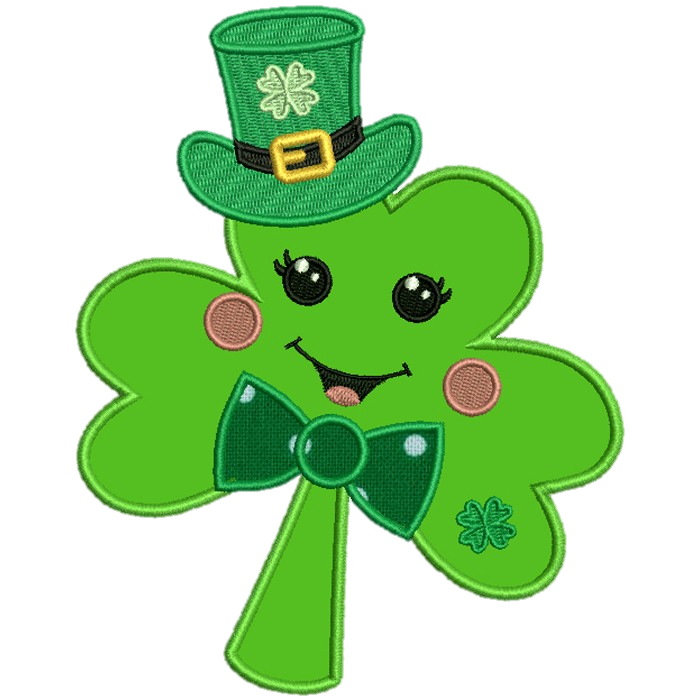 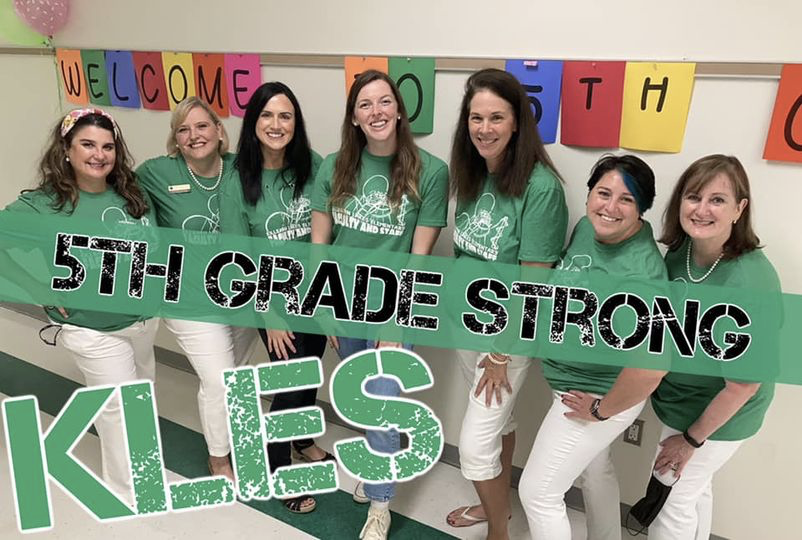 Mrs. Jimenez' Background
I have dual Bachelor degrees in Elementary Education and Exceptional Student Education from the Flagler College.
I am endorsements in Reading and ESOL.  
I have been teaching for seven (7) years in the public school system.
This is my second (2nd) year at Killearn Lakes as a Fifth-Grade teacher.
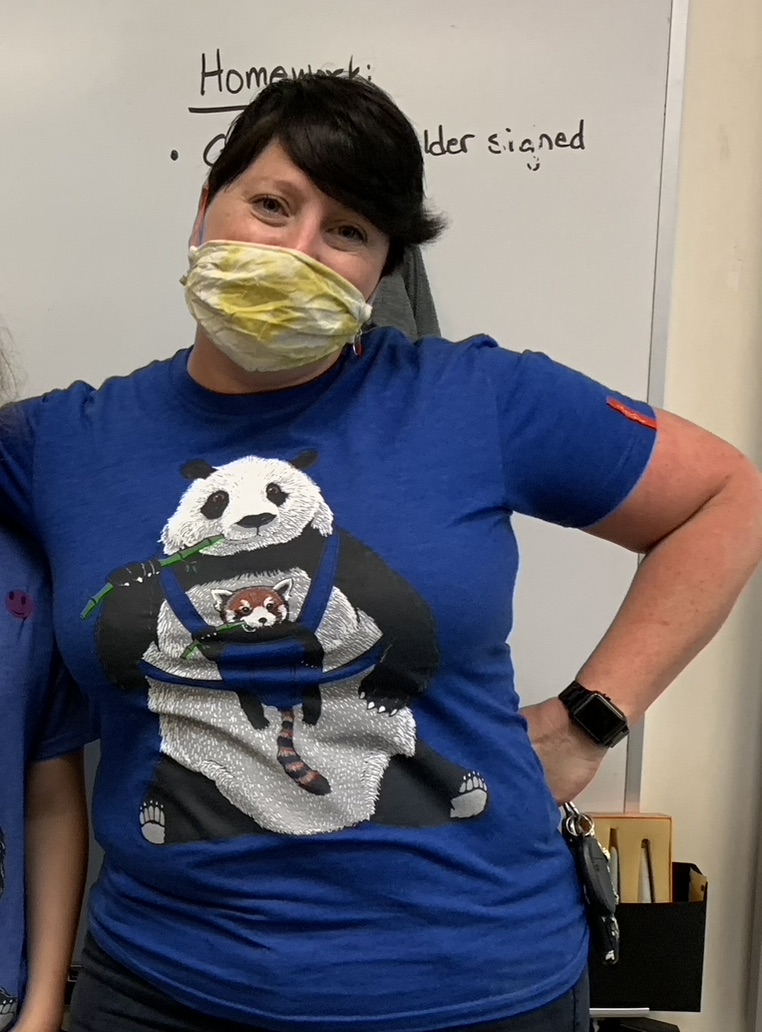 I am a local from Tallahassee, graduating from Lincoln High School.
I love to play board games & volleyball, do puzzles, read,& snuggle my dogs.
I am currently taking a pottery class & DIY remodeling my master bathroom.
I teach because I enjoy learning and hope to instill a passion for learning in others.
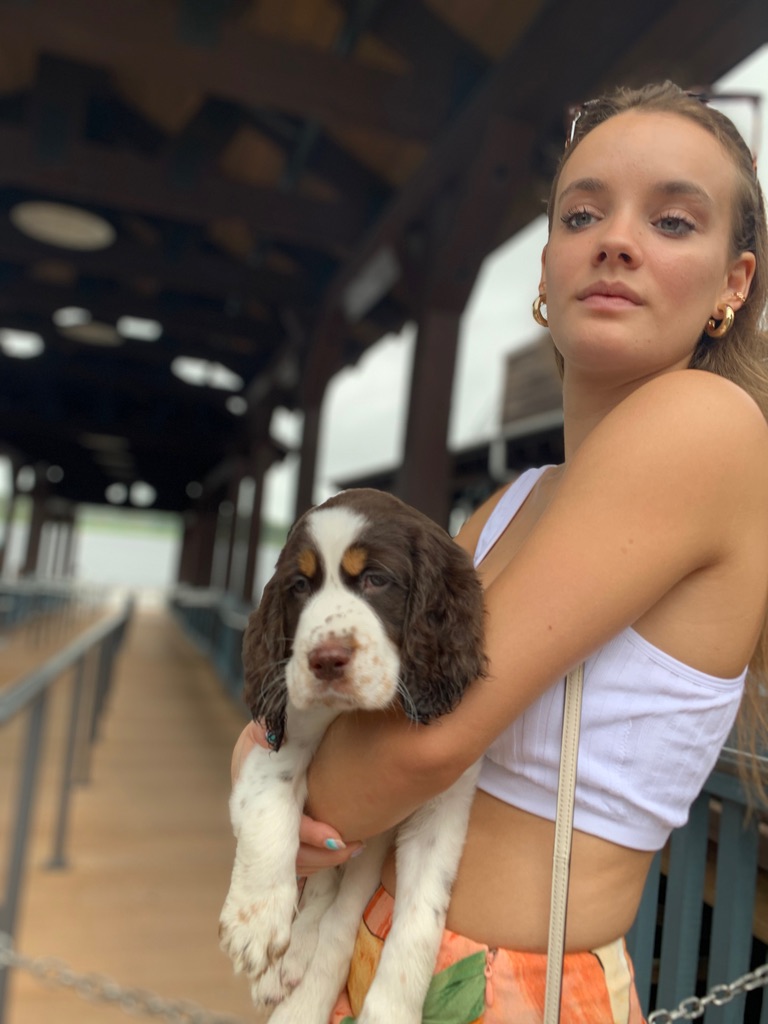 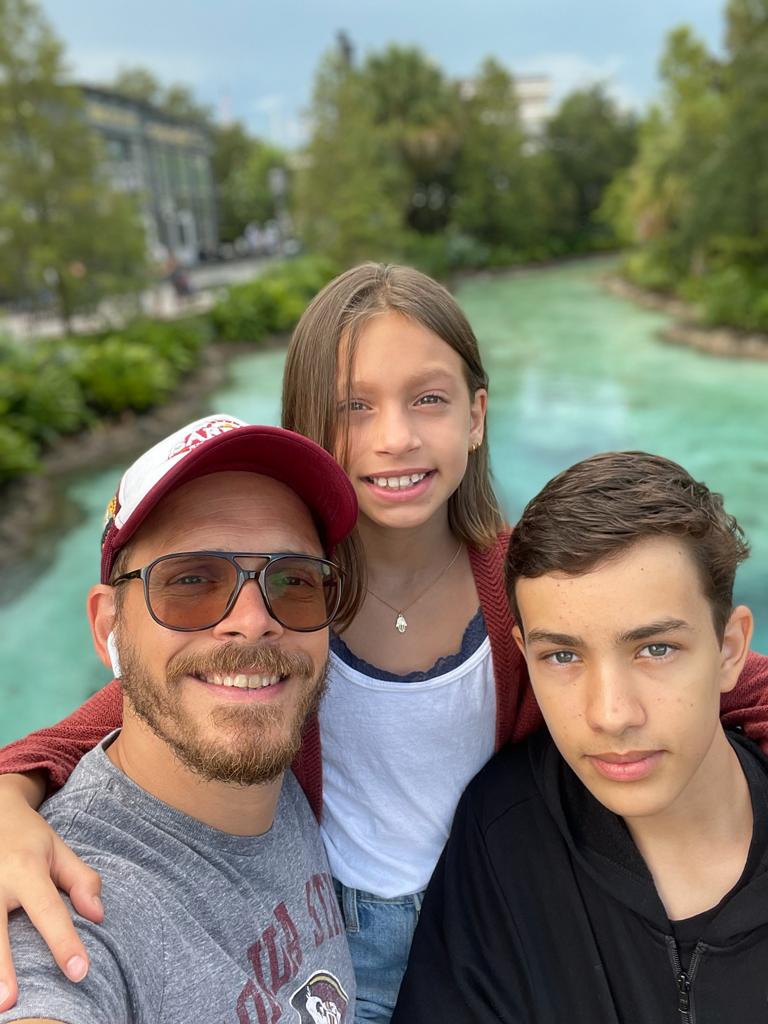 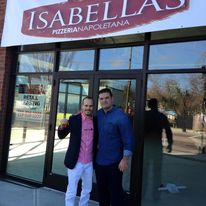 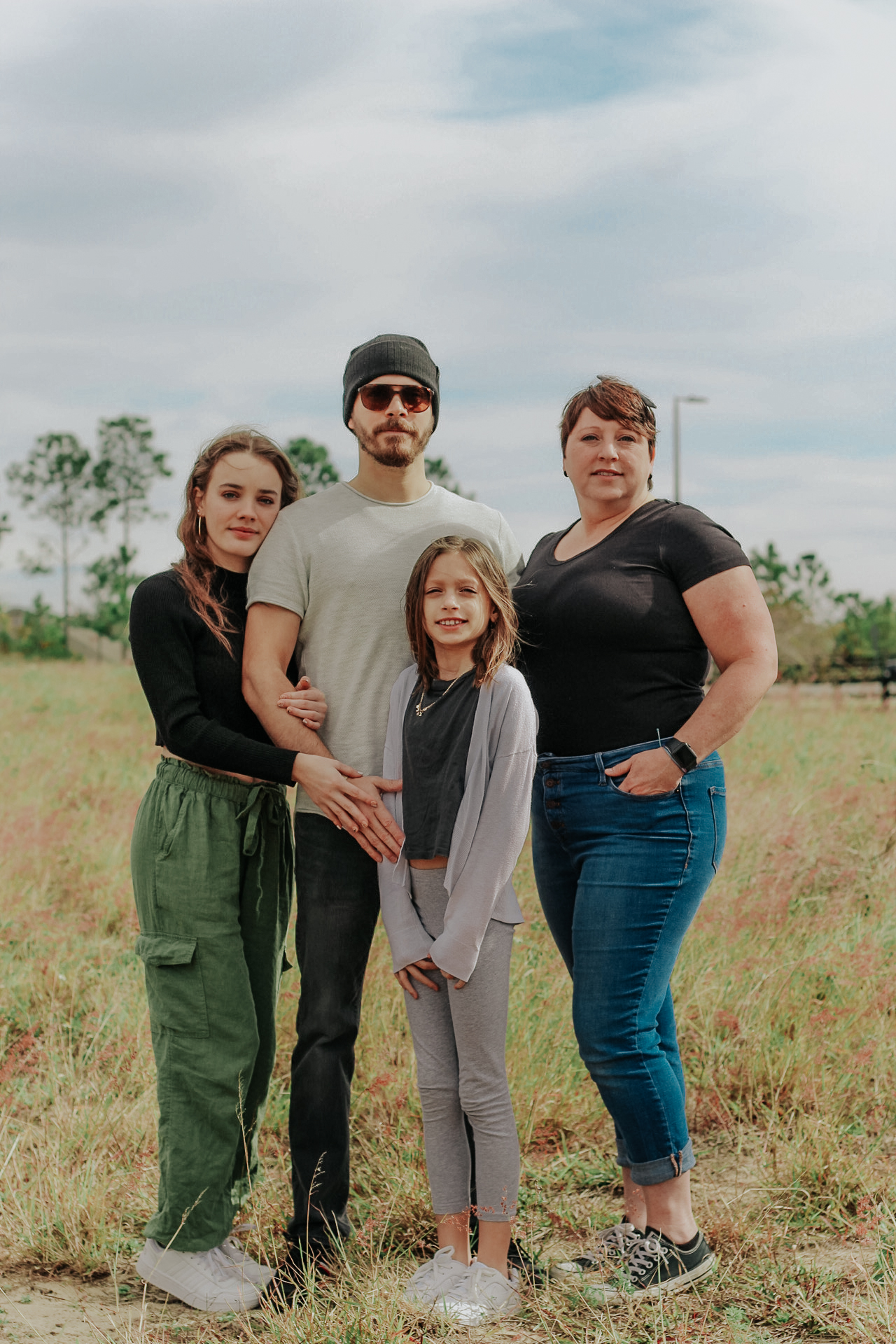 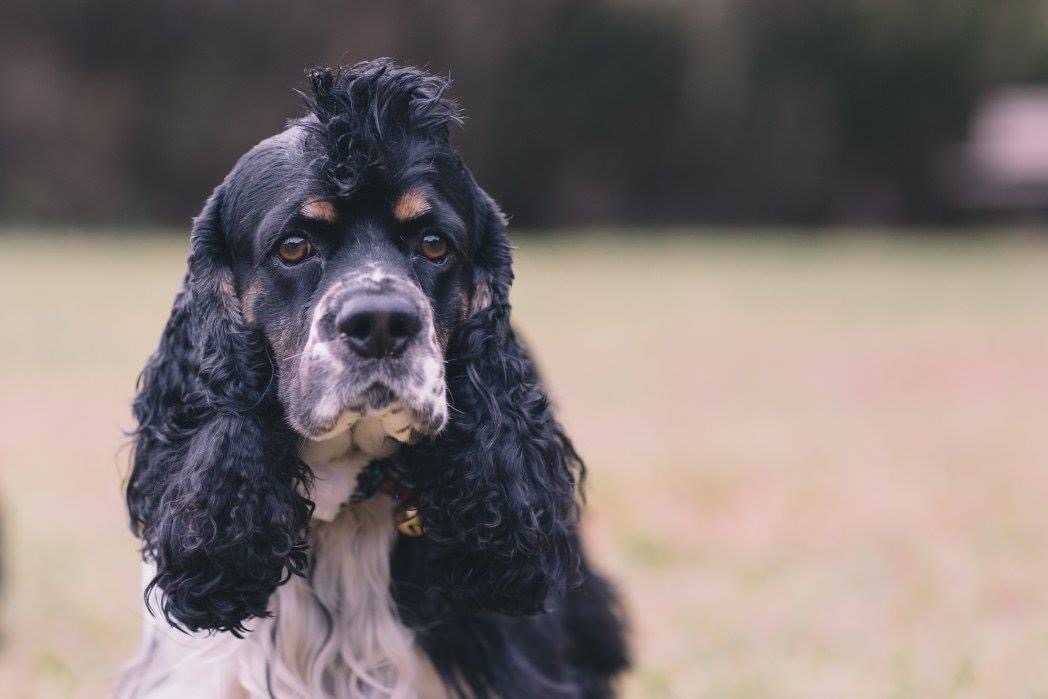 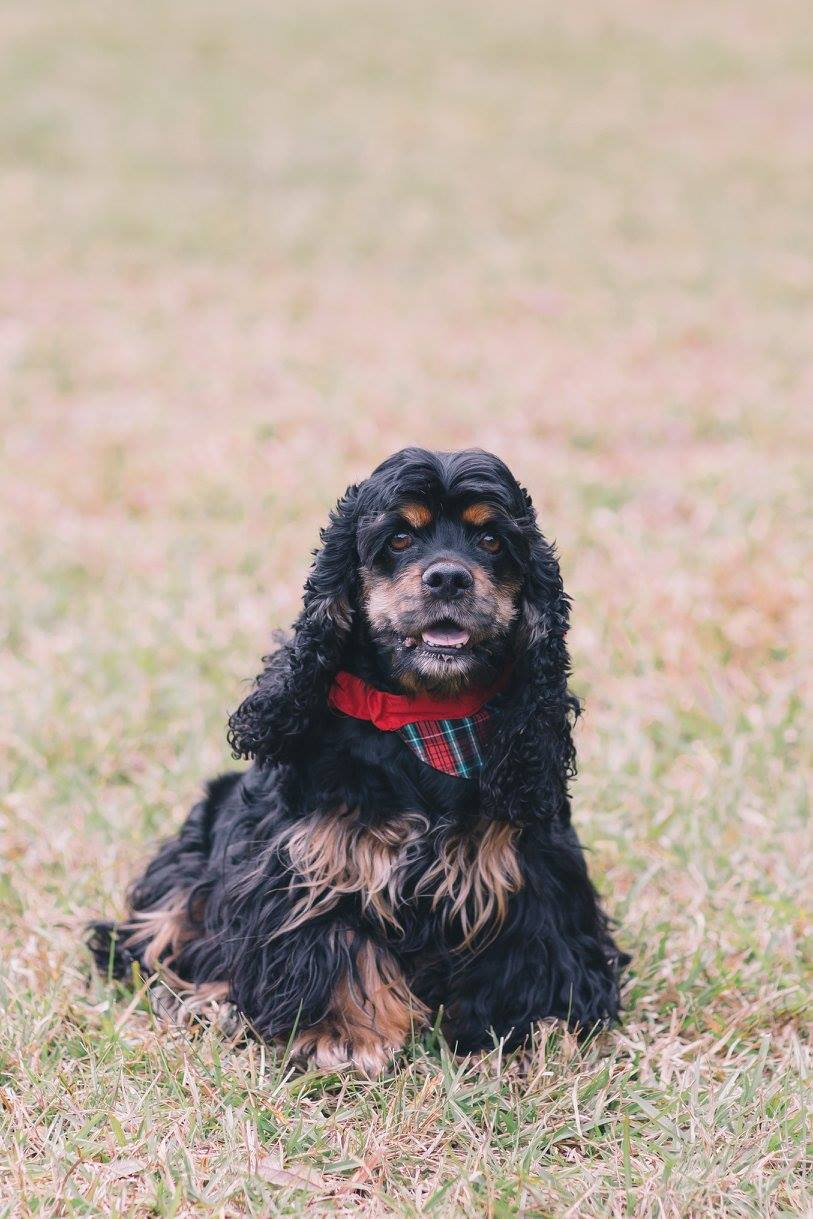 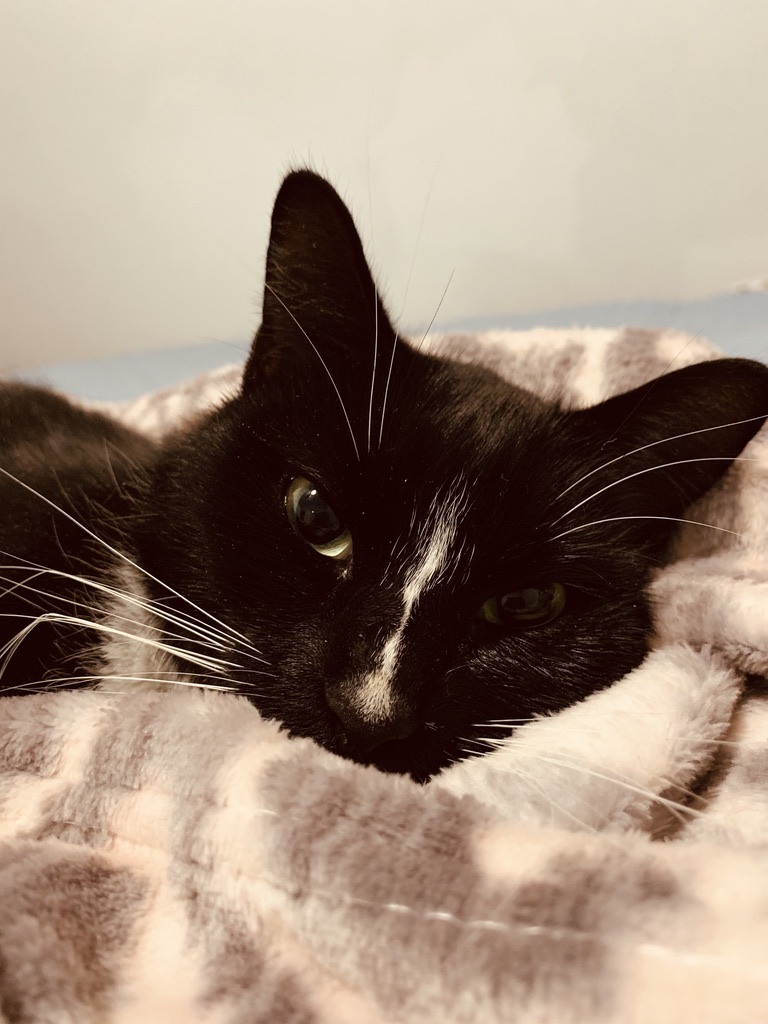 Jimenez Family
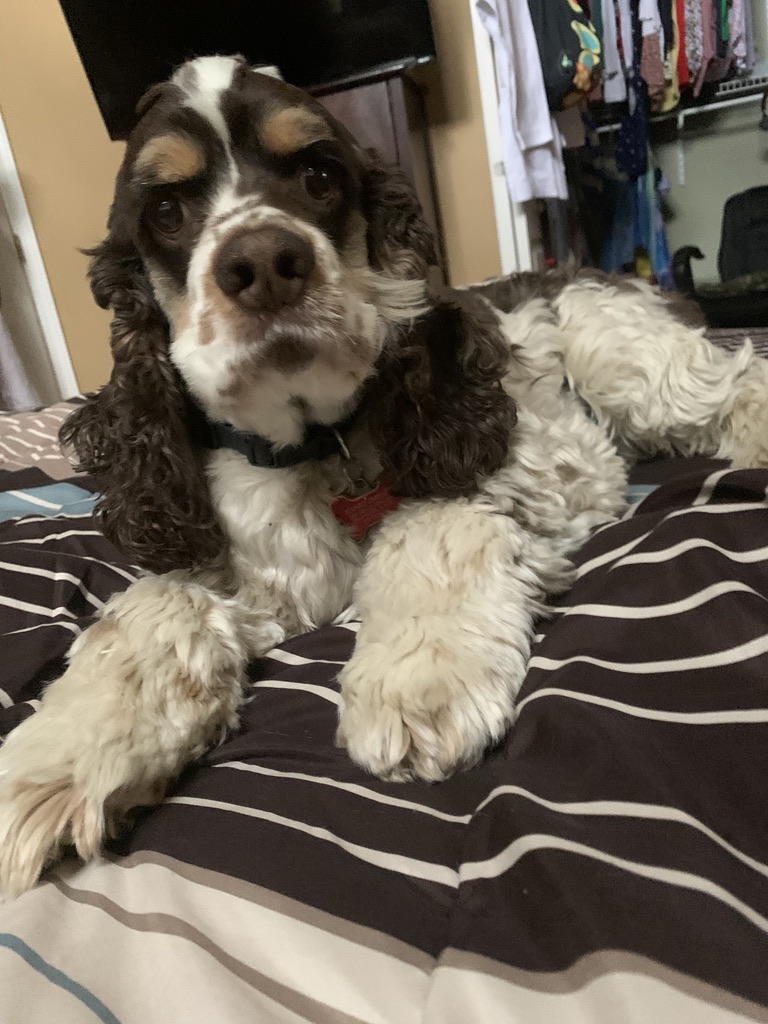 Ms. Jackson’s Background
Dual Bachelors in Elementary Education and Exceptional Student Education from the University of West Florida.
Endorsements in Reading and ESOL.  
This is my 4th year teaching and a happy third year as a Fifth-Grade teacher at Killearn Lakes. 
I spent my first-year teaching English and Mathematics in Thailand to 2nd, 3rd, & 6th grade! 
I am the middle child of three and enjoy taking my Dachshund and Great Dane, Lola and Calliope, for runs on the trails! 
In my spare time, I love to do any and all activities outdoors. Hiking, walking, kayaking, etc! I am currently training for my FIRST half marathon in October. Yay!
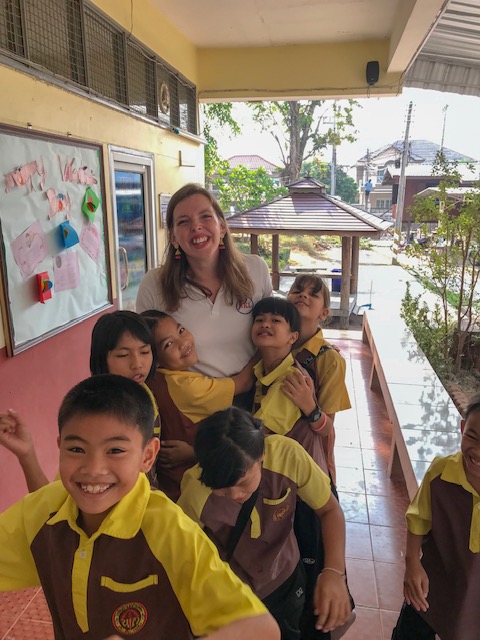 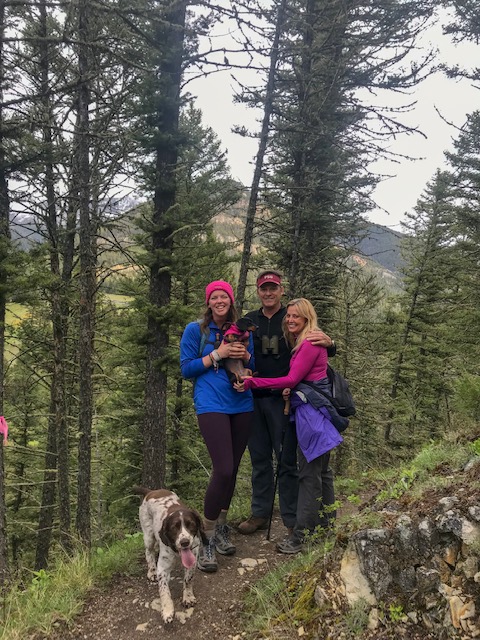 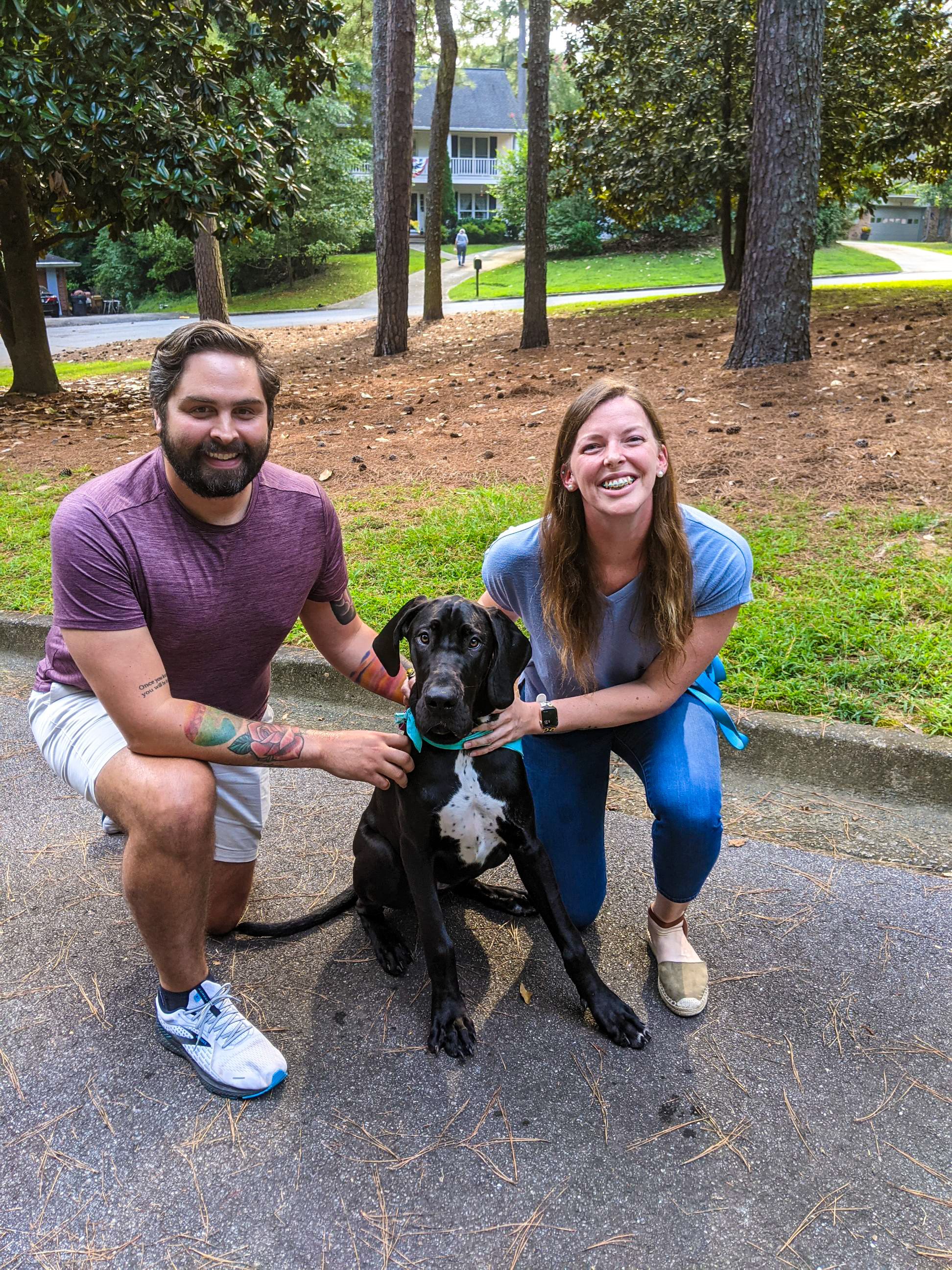 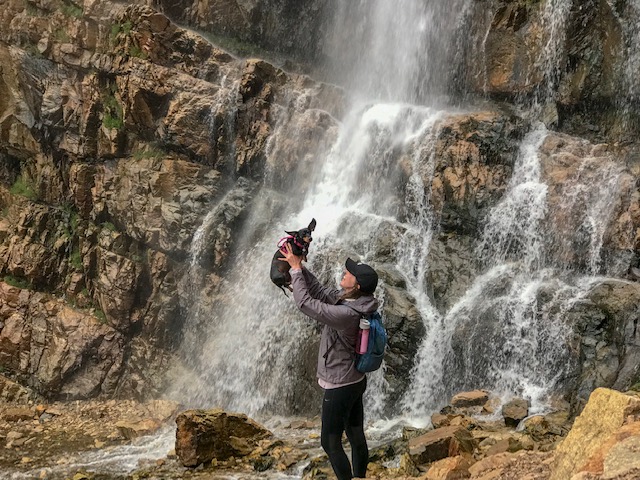 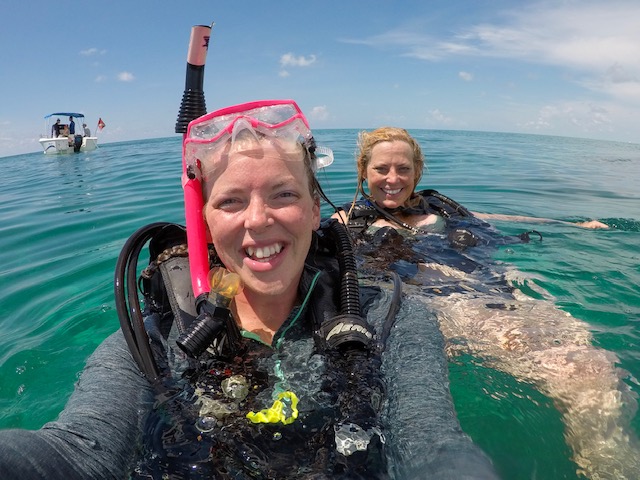 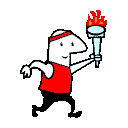 SPECIAL AREA
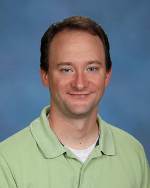 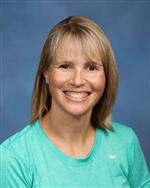 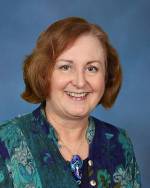 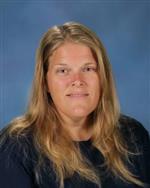 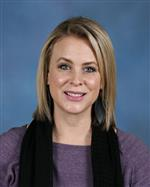 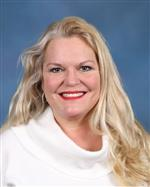 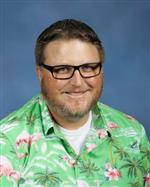 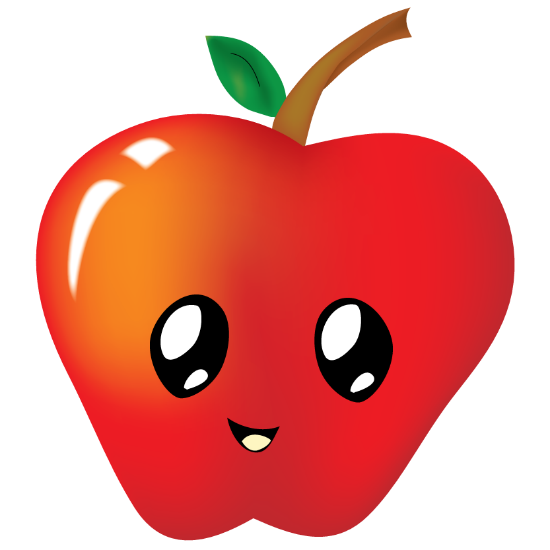 Grading Policy
Math/ELA                                    Science/SS
50% Assessments                       50% Assessments                       
20% Quizzes                                 20% Quizzes
25% Classwork                          20% Projects/Investigations
5% Homework                            10% Classwork
= 100% Hard Work
Folders:
Behavior Log
Reading folder is Red
Social Studies folder is Blue
Science is Green
Math folder is Yellow

Behavior Log:
Daily folder is PURPLE
Contains the daily schedule, WS/C behavior sheet, AR goal sheet, graded work, notes, and newsletters.
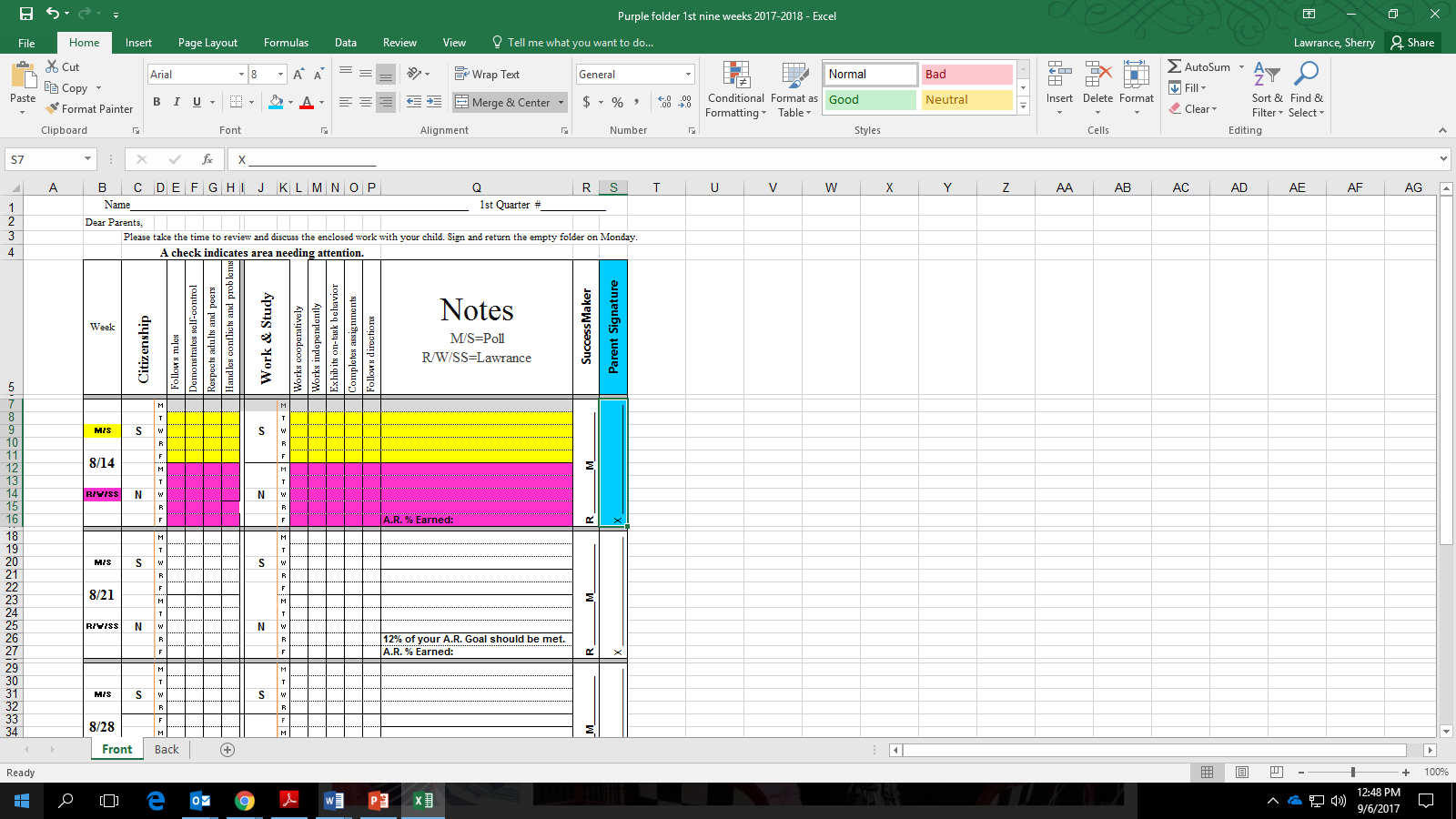 Please Sign it Each Week!
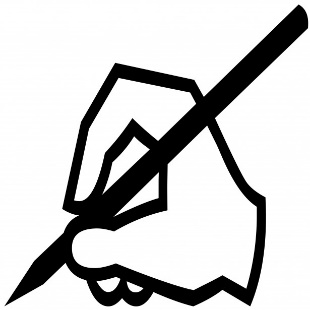 Citizenship & Work Study Habits
The behavior and work study grades from the purple folder directly coordinate with your child’s report card.  No Surprises on Report Cards!

  E = 3 or less checks C/ WS columns  
  S= 4-10 checks in the C/WS columns 
  N= 11+ checks in the C/WS columns
                  

*Referrals to the office lower Citizenship grades.
**Not reaching an AR goal lowers a Work Study grade.
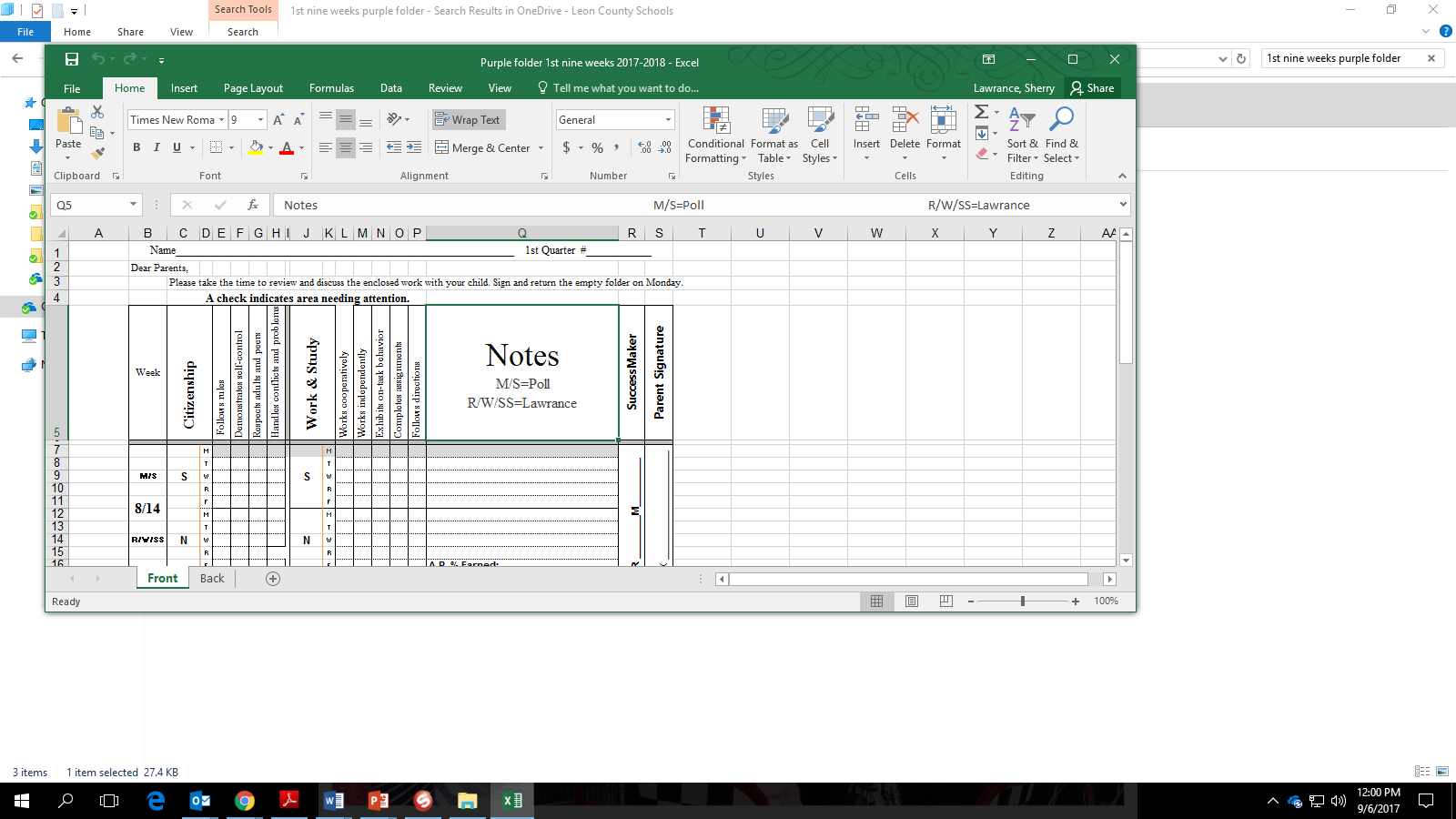 Reading and Social Studies
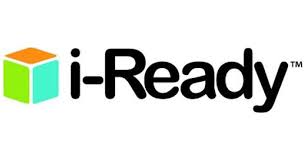 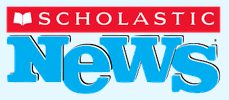 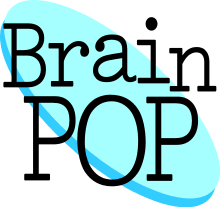 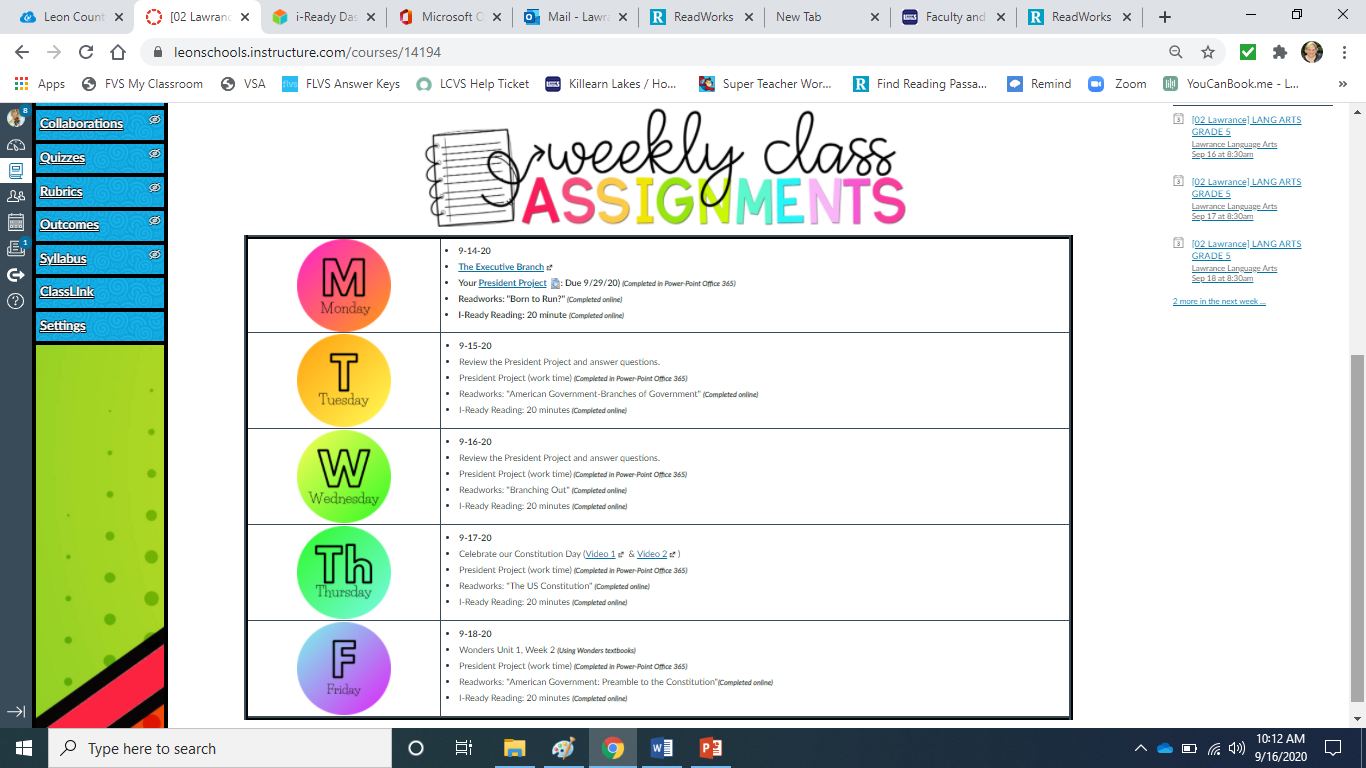 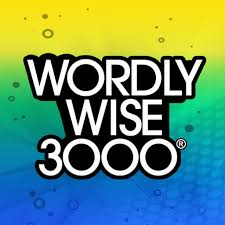 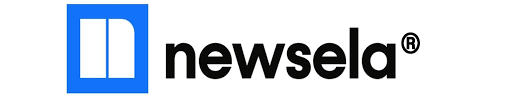 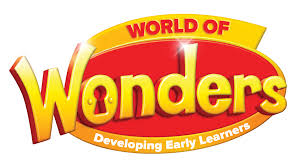 5th Grade Science
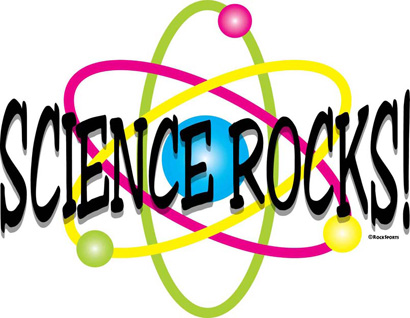 Science textbook Fusion covers…
Energy, Forces and Motion
Properties of Matter
The Structure of Living Things
The Nature of Science
Earth and Space
EdLearning online platform
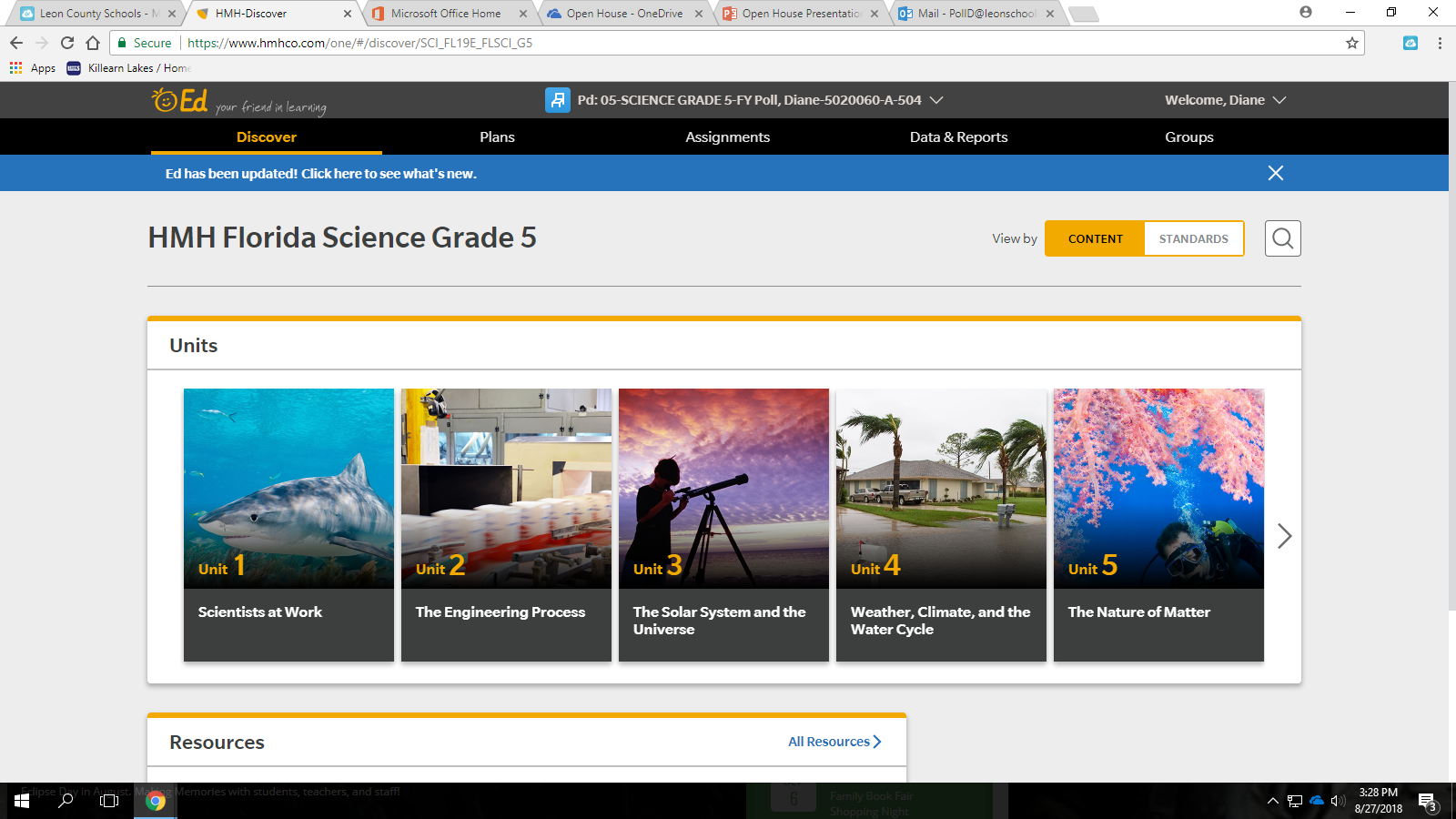 5th Grade Math
Math Series: Go Math (Think Central)
I-Ready
Freckle Math
Reflex Math 
Students MUST know their facts:
Addition Practice 
Subtraction Practice 
Multiplication Practice 
Division Practice 
Trashketball Review Games
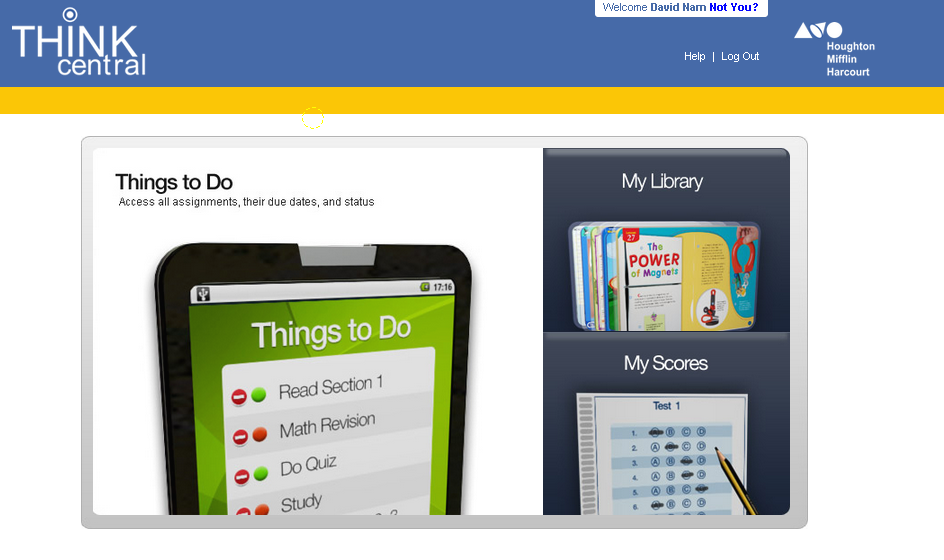 Progress Monitoring
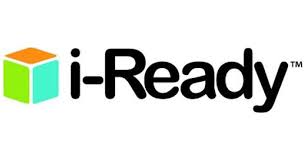 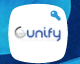 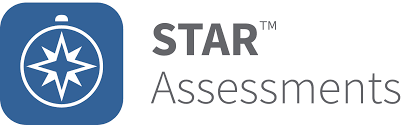 SELSocial Emotional Learningwith Sandford Harmony
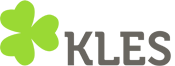 Growth
KLES School Improvement Goals 2021-22 

Reading Goal: 
Increase learning gains of the lowest 25% in ELA by at least 5% as demonstrated on the FSA ELA Assessment. 

Math Goal: 
Increase learning gains of the lowest 25% in Math by at least 5% as demonstrated on the FSA Math Assessment. 

Science Goal: 
The percentage of 5th grade students performing at level 3 or above will increase at least 3% as demonstrated on the FCAT Science Assessment.  

Parents and families, if you have any questions or input, please feel free to email Mr. McGrotha at mcgrothah@leonschools.net.
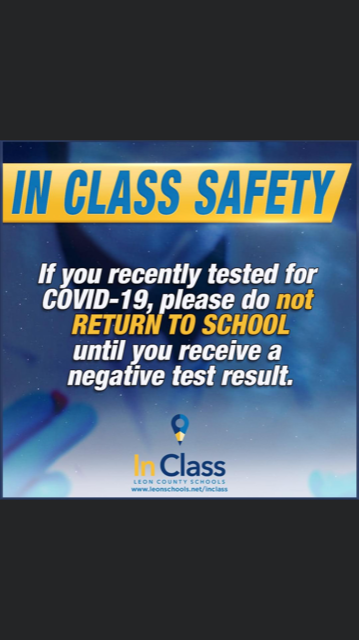 Technology
We have the following:
An interactive board
Audio Enhancement (speakers in the ceiling)
A document camera
One-to One Laptops
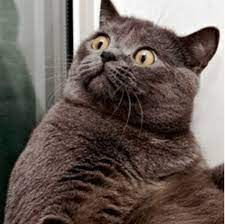 Communication
Mrs. Jackson will be handling all email communications.
Jacksonh2@leonschools.net
Mrs. J will be handling Remind/Text communications.
Sign-up for Remind notifications by texting ...
@kles2122j to the number 81010
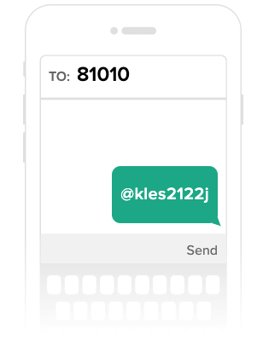 Transportation changes should go through the front office no later than 2:00 P.M.
Please allow 24 to 48 hrs. for replies depending on the question and situation.
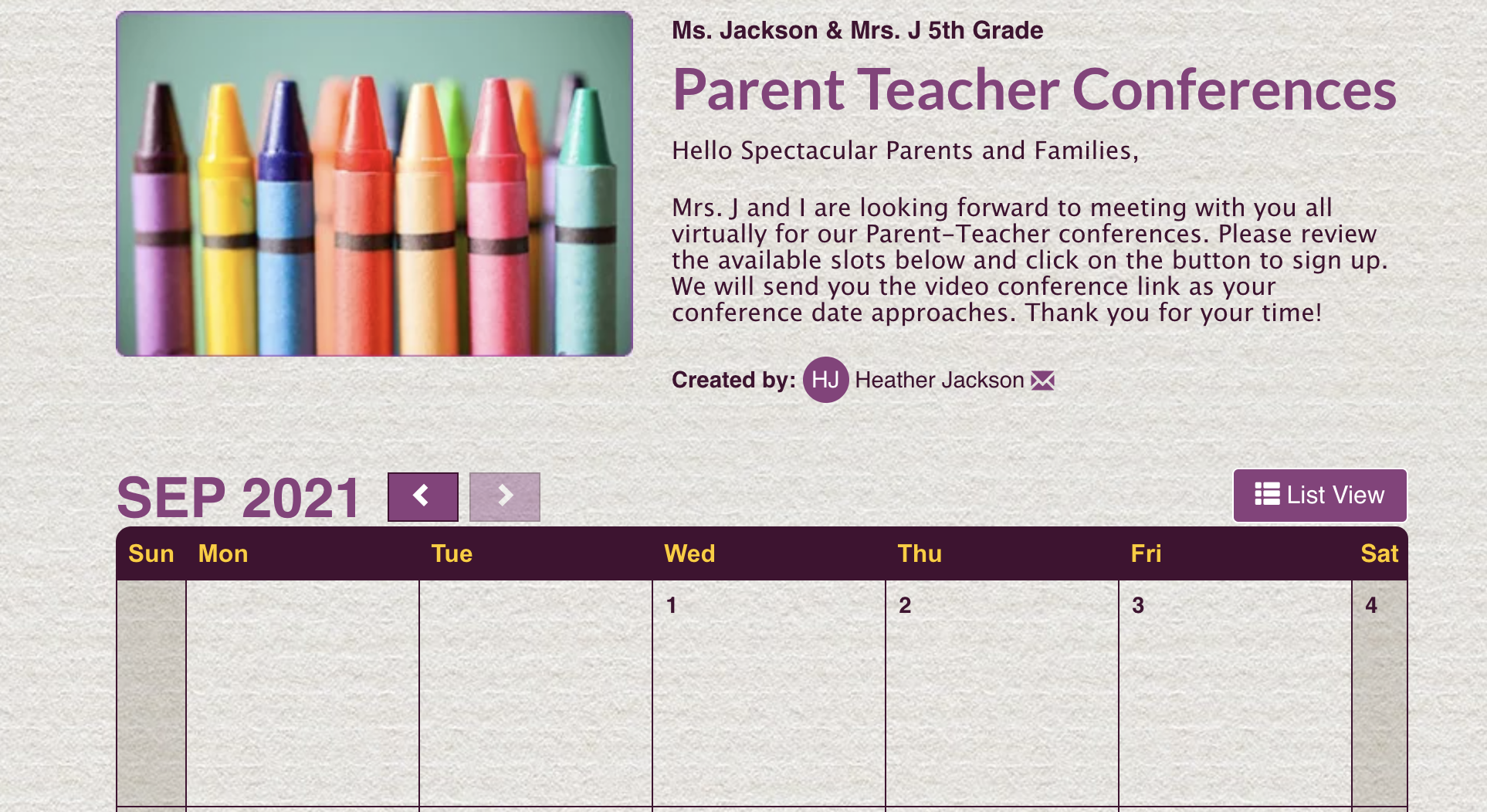 Conferences
We will use Signup Genius to set our times and Zoom for the virtual conferences. Conference information will be emailed following this Open House presentation.
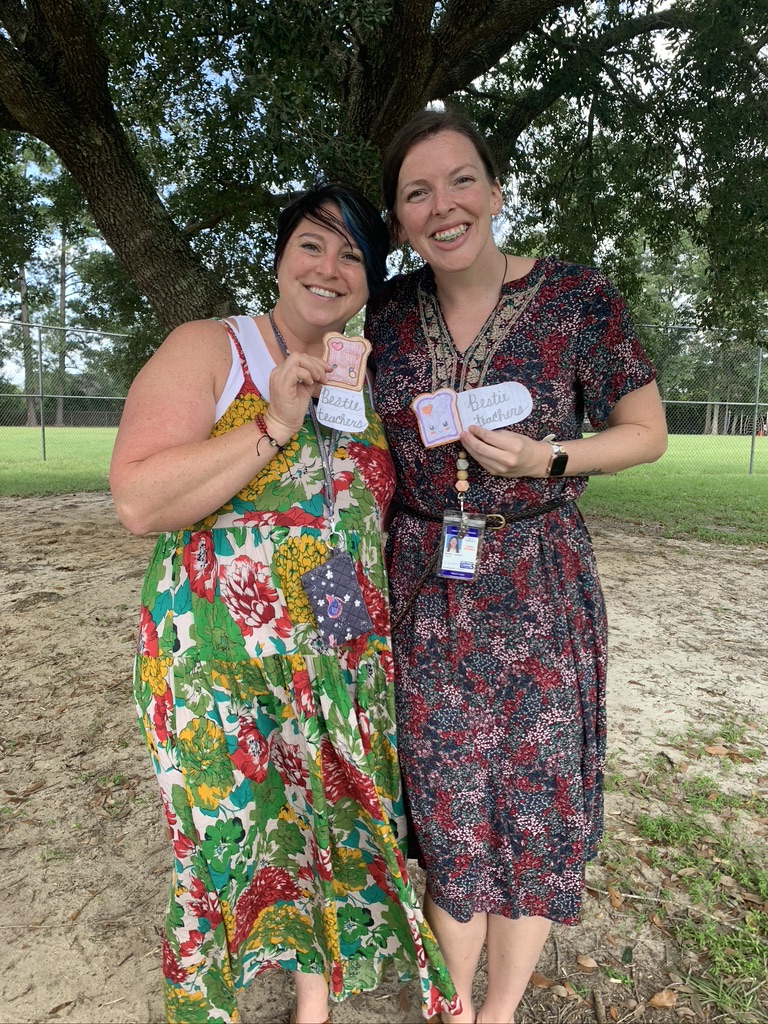 Thank You!!
We look forward to a spectacular, roller coaster of a year with you and your child!